Выполнила воспитатель первой категории 
                                                                      Сенина Татьяна  Евгеньевна
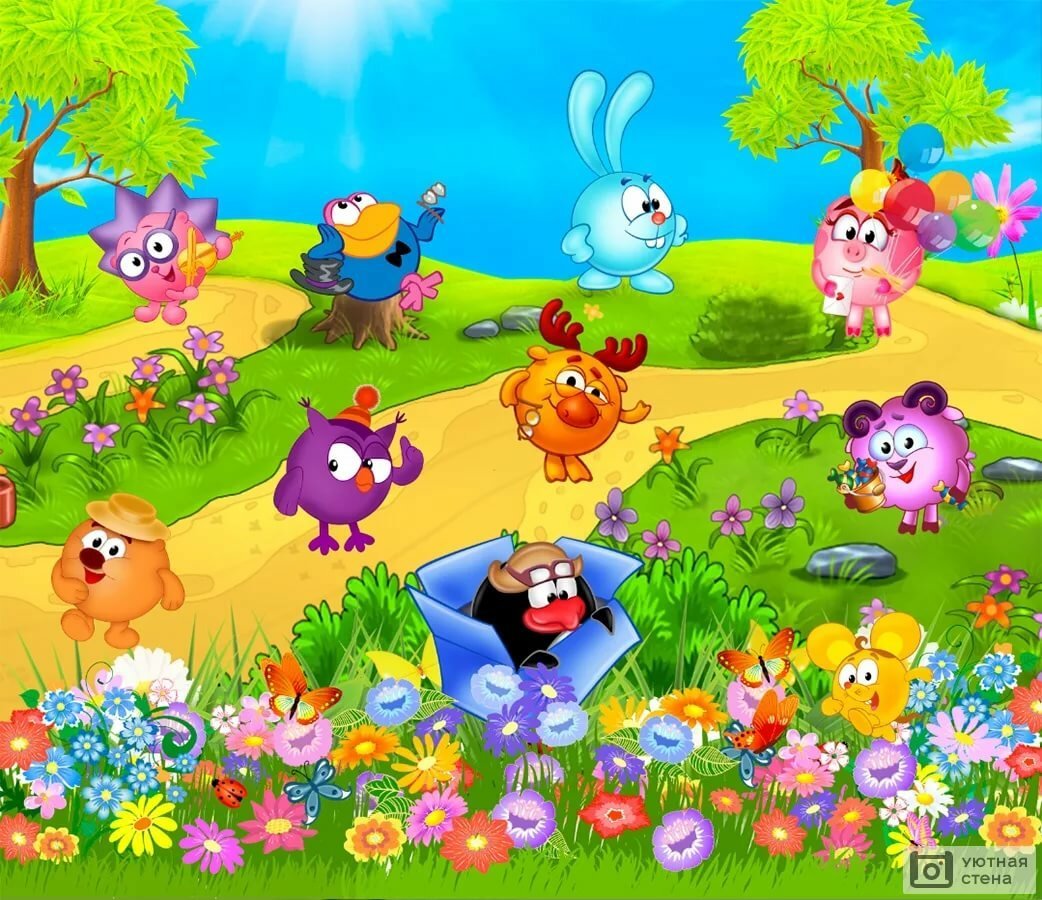 Интерактивная игра по ФЭМП в средней группе: «Математика со смешариками».
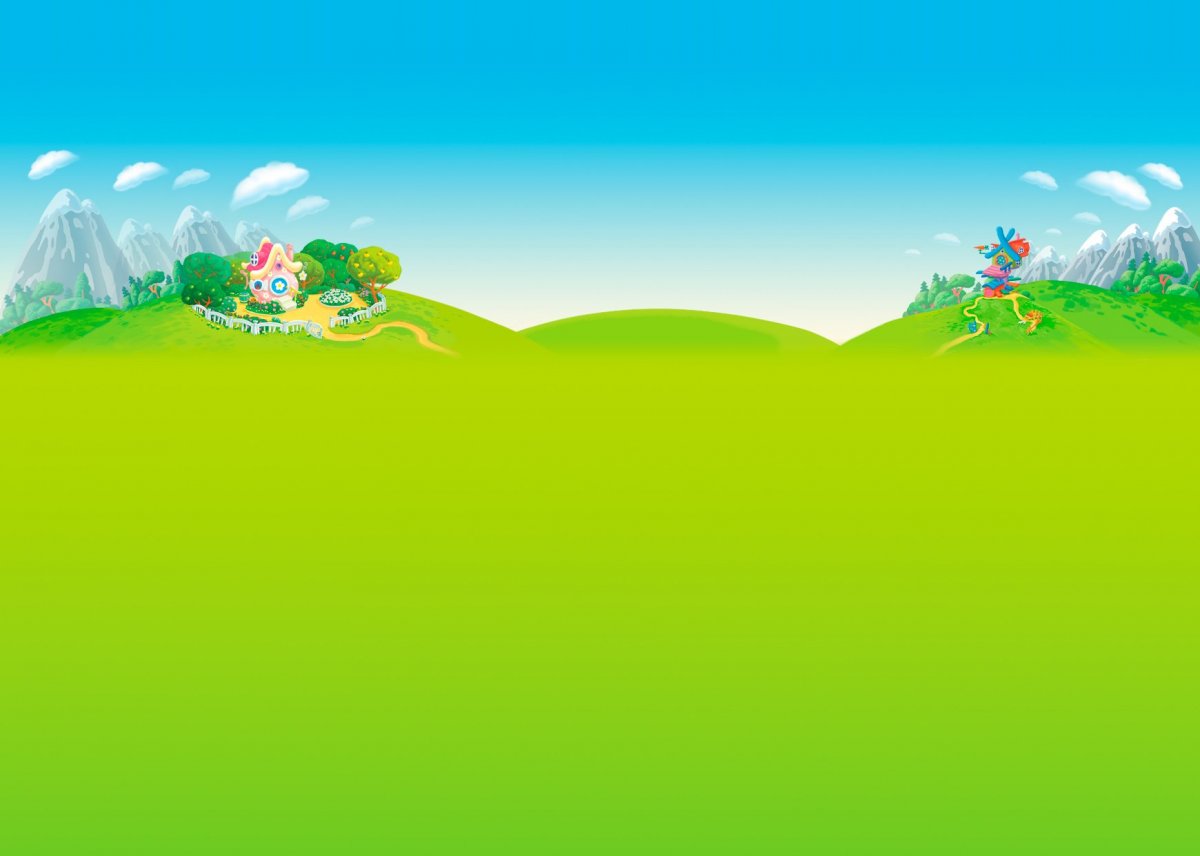 Цель:Создание условий для интеллектуально-речевого развития посредством формирования математических представлений.
Задачи:
Формировать умение детей считать в пределах 5.
Формировать представление о равенстве и неравенстве двух групп предметов на основании счёта.
Развивать умение сравнивать предметы по величине.
Упражнять в умение соотносить цифру с количеством.
Расширять представления о частях суток и их последовательности (утро, день, вечер, ночь)
Развивать мышление, сообразительность, сенсорные и художественные способности.
Формировать умение детей различать и называть пространственные отношения: справа – слева.
Бараш пришёл к Нюше на чай с конфетами. 
Сосчитай сколько конфет у Нюши? Сколько конфет у Бараша?
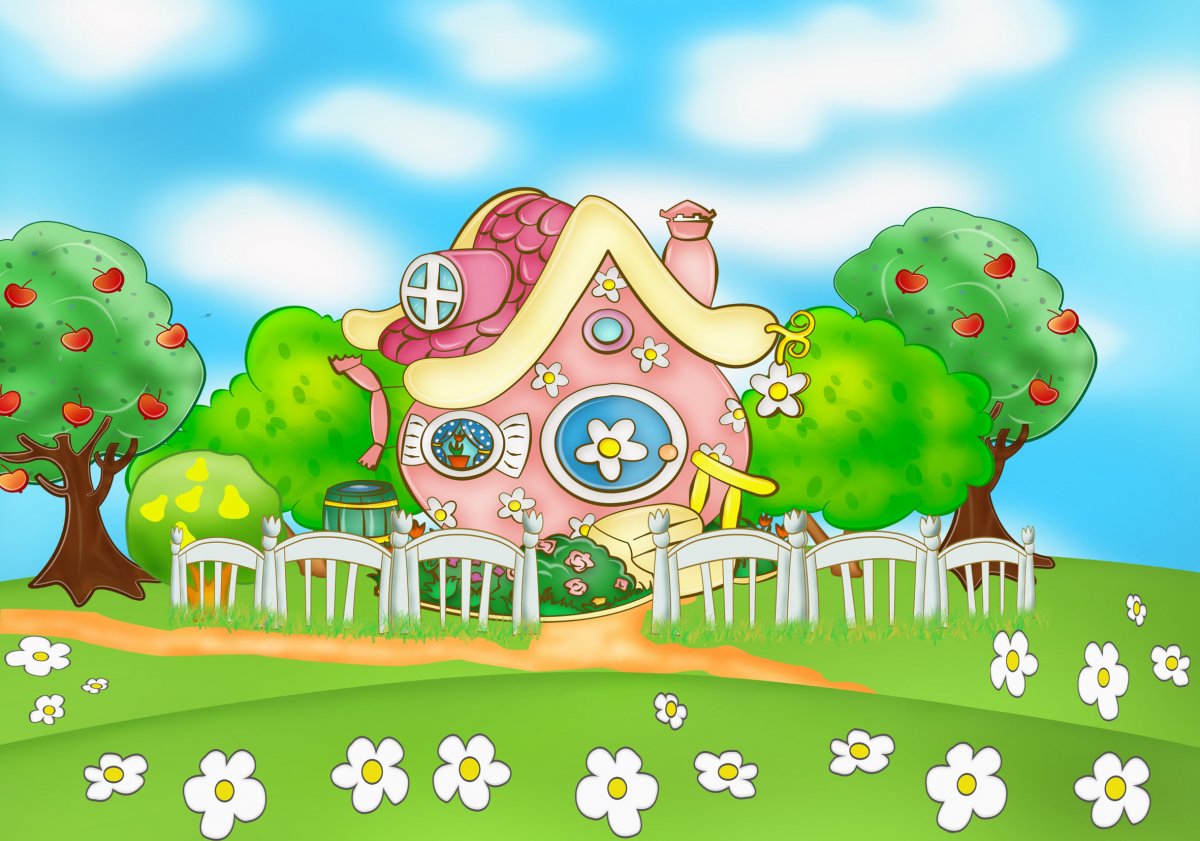 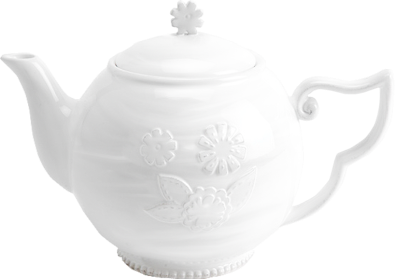 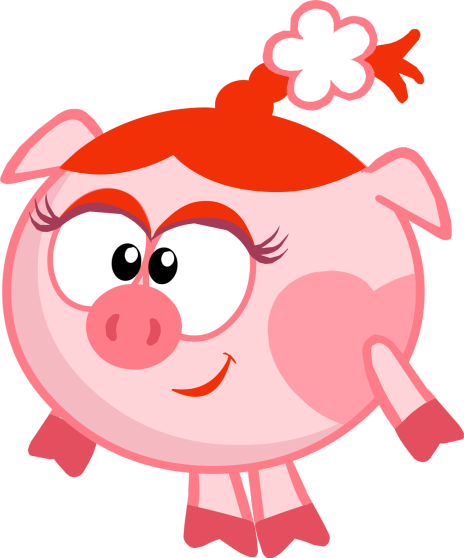 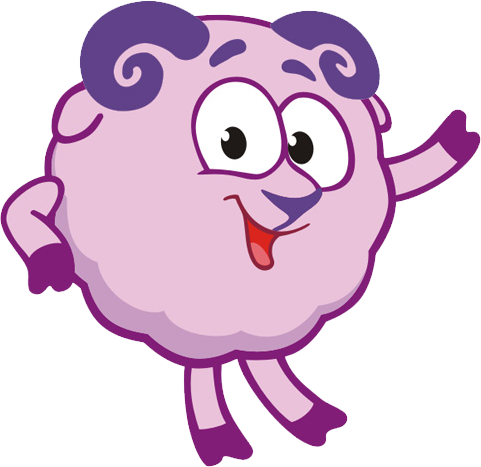 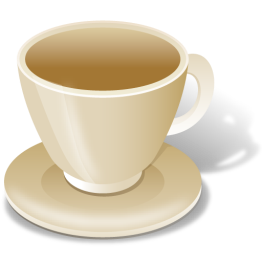 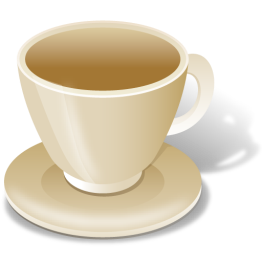 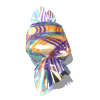 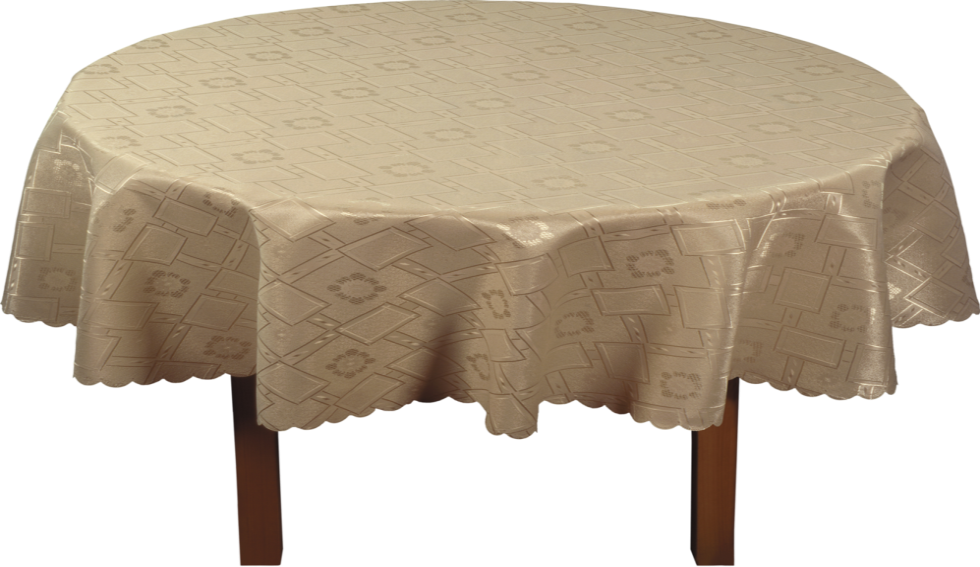 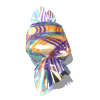 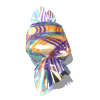 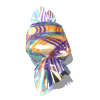 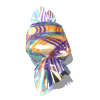 Молодец!
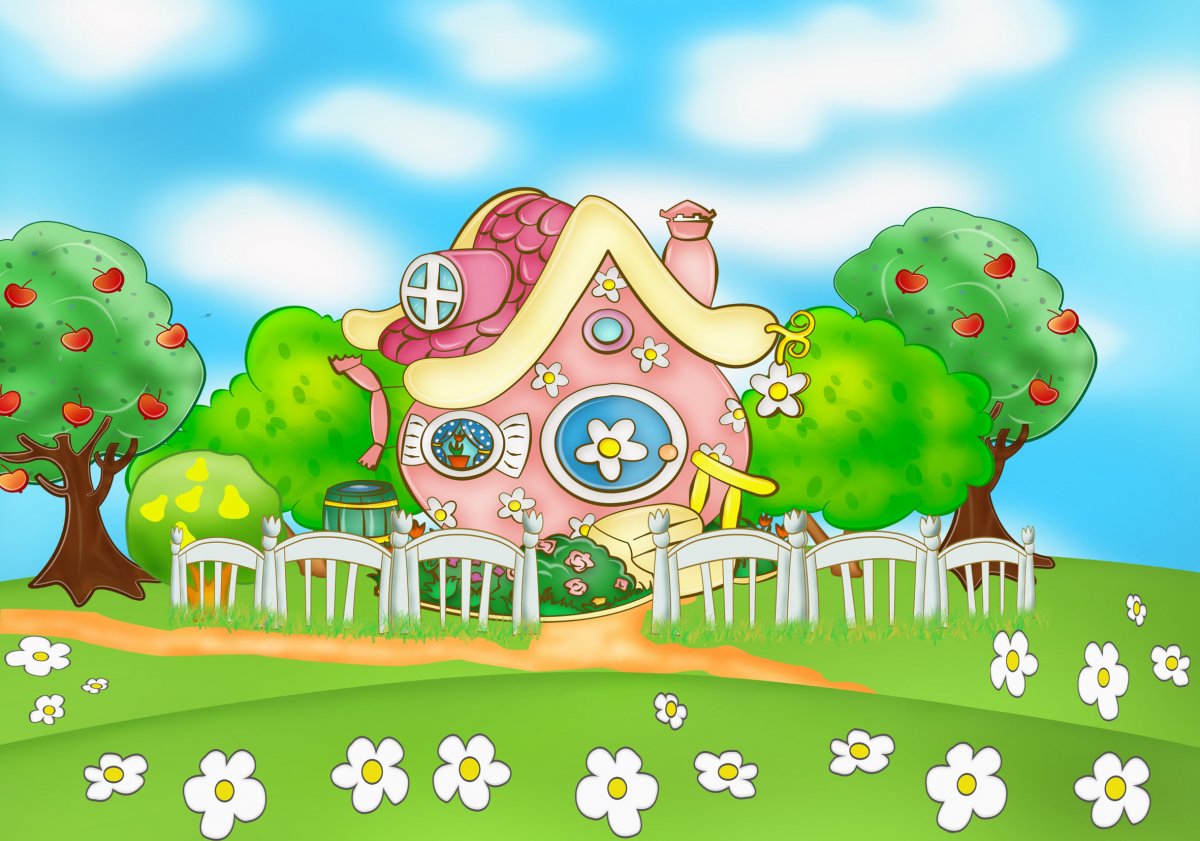 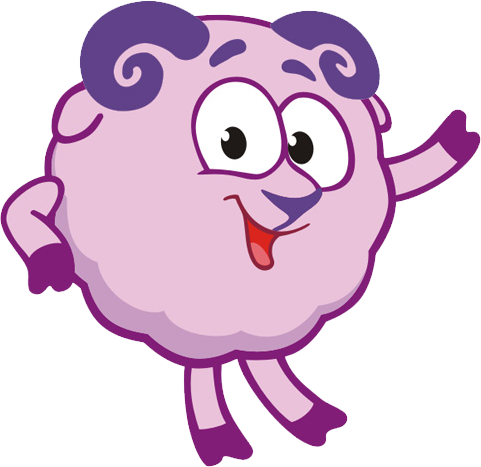 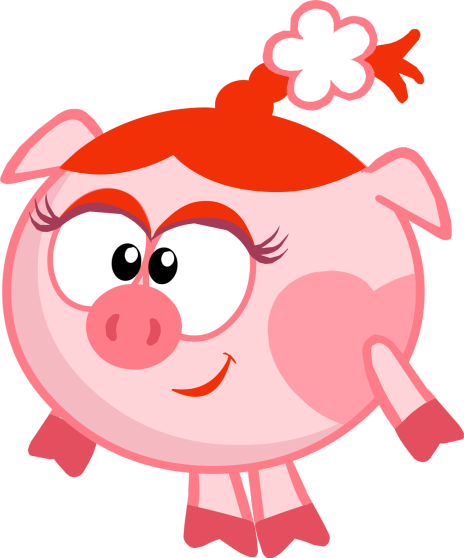 Помоги Крошу собрать мячи 
синего цвета в корзину.
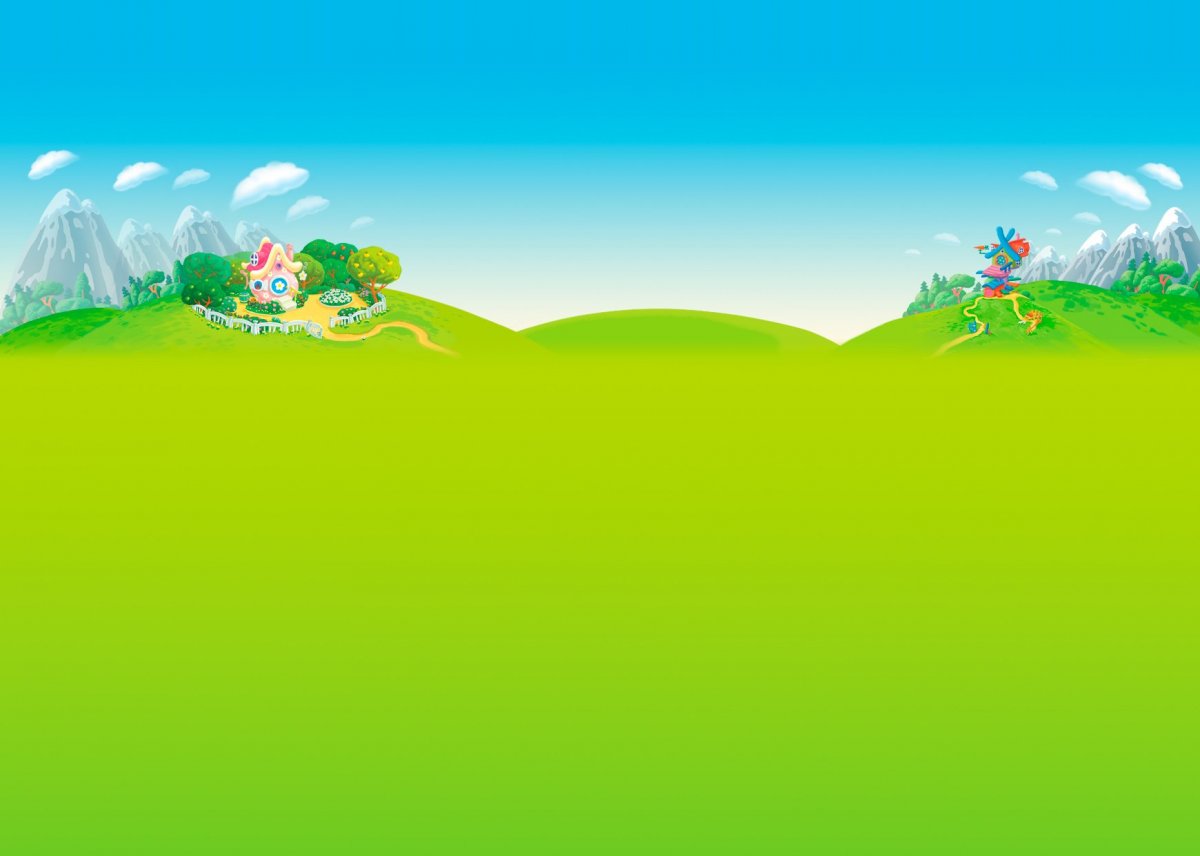 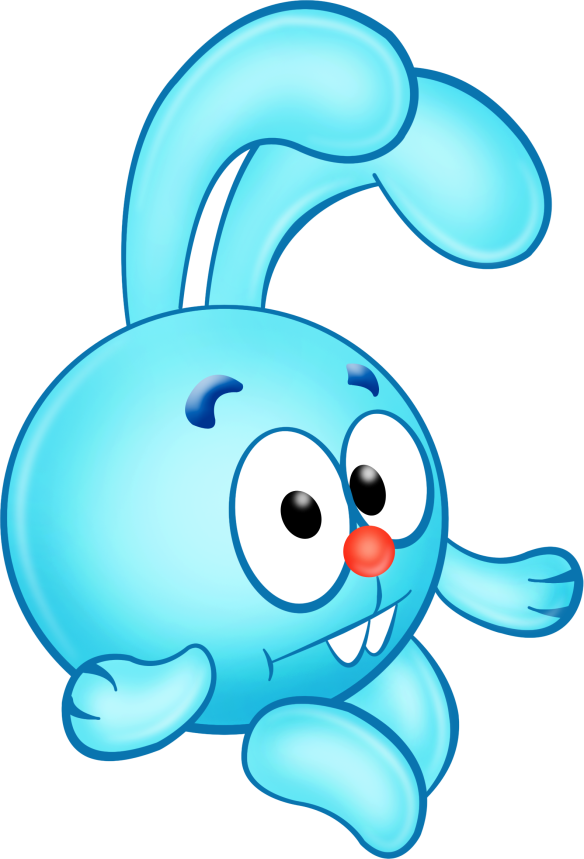 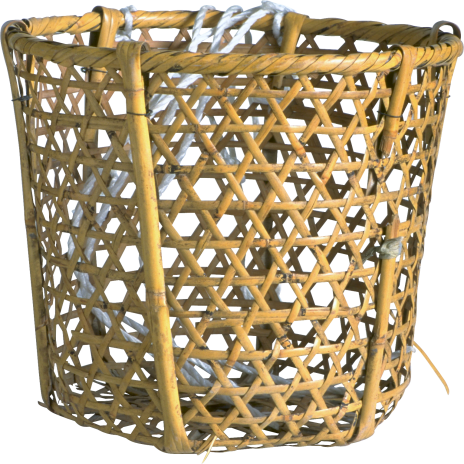 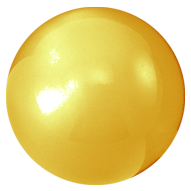 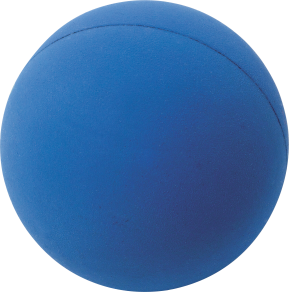 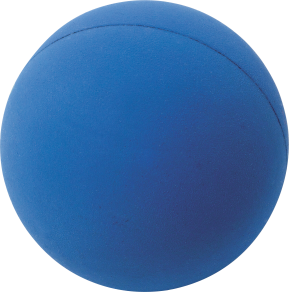 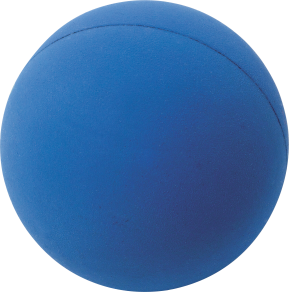 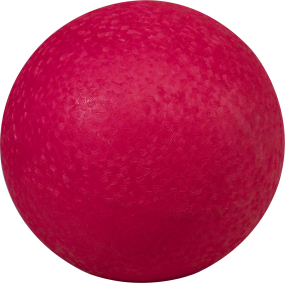 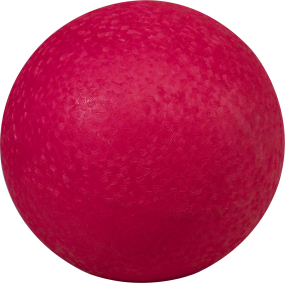 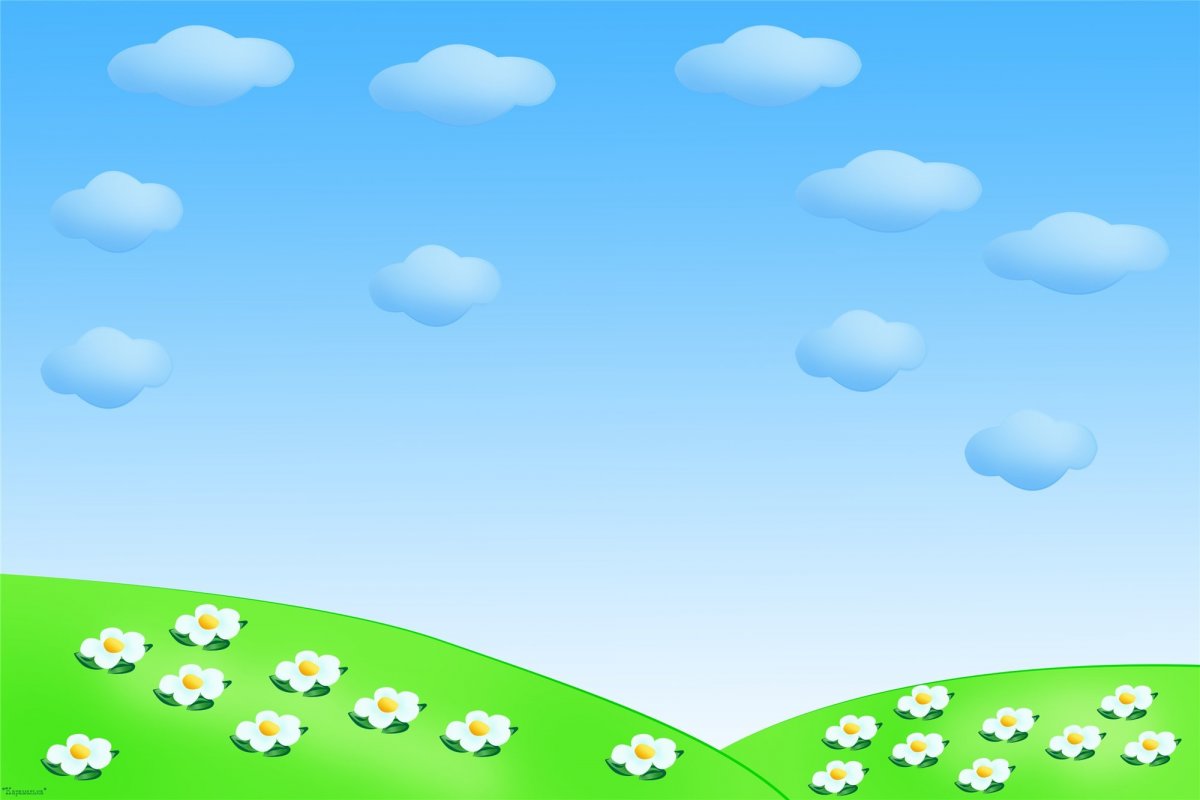 Молодец!
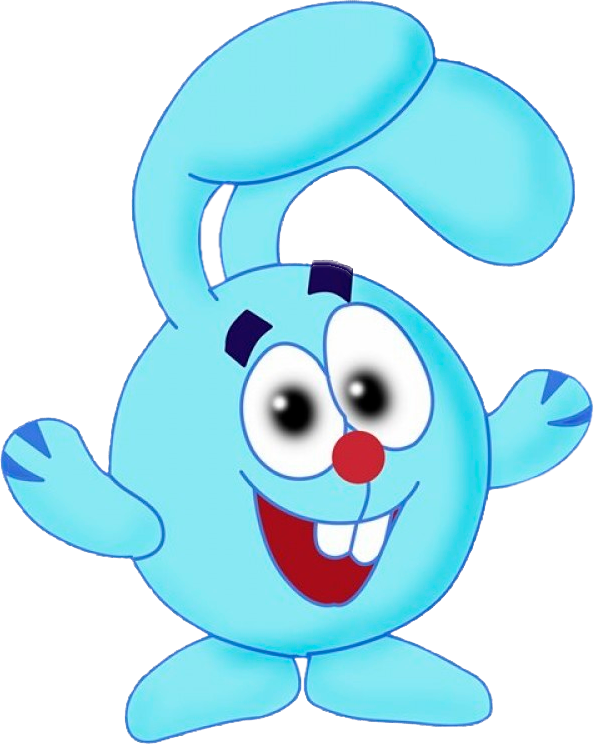 У Совуньи чаепитие. Сколько чашек жёлтого цвета? 
Сколько красного?
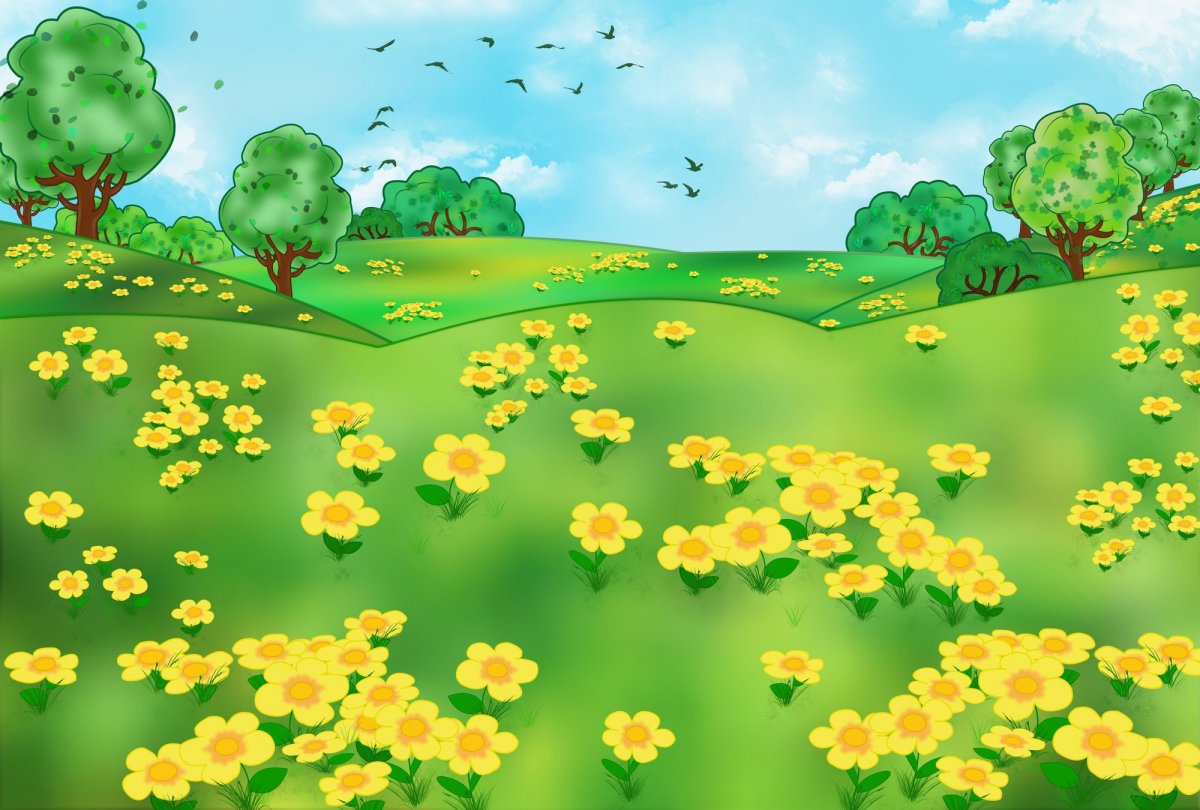 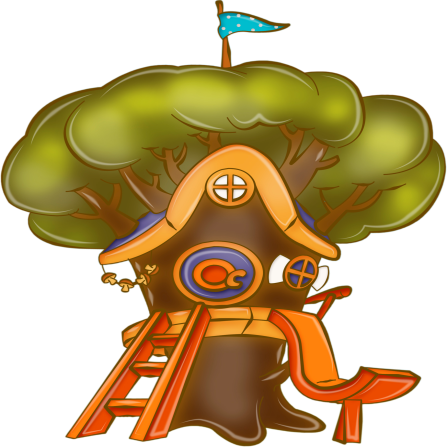 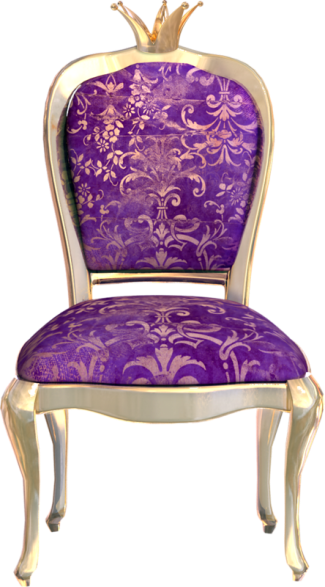 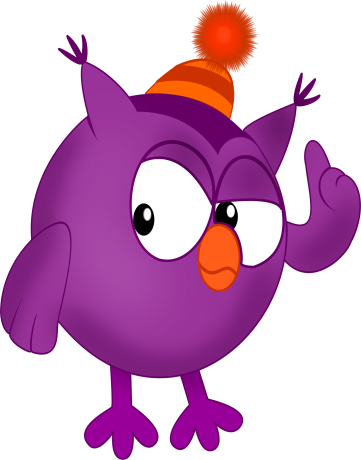 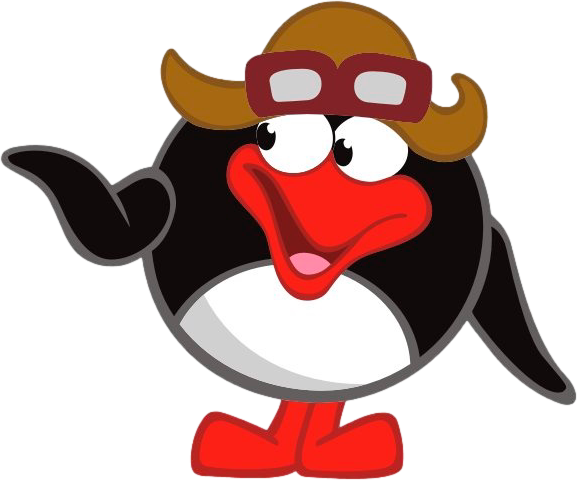 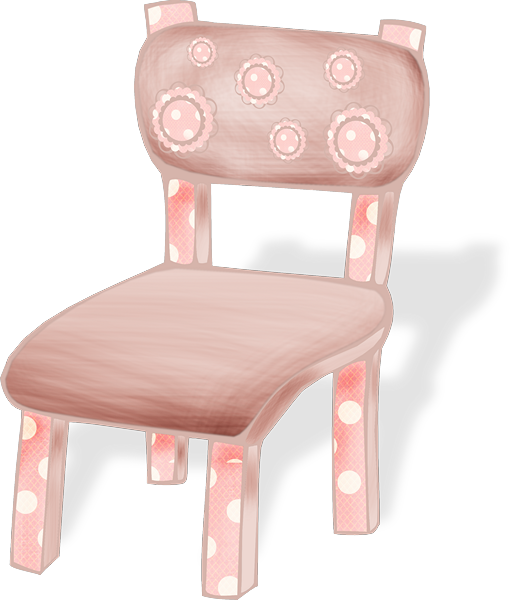 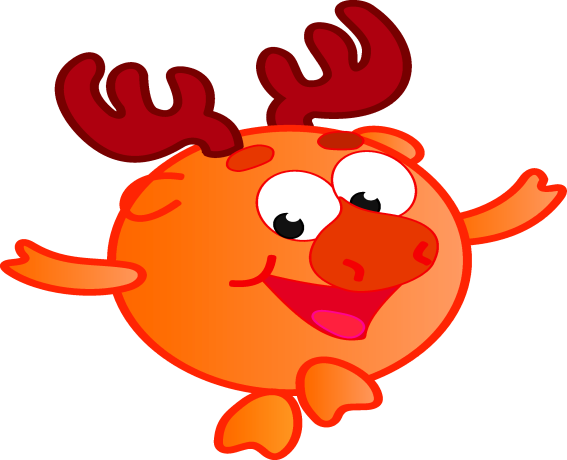 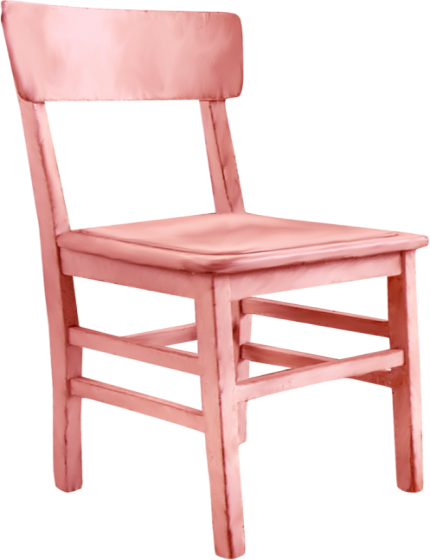 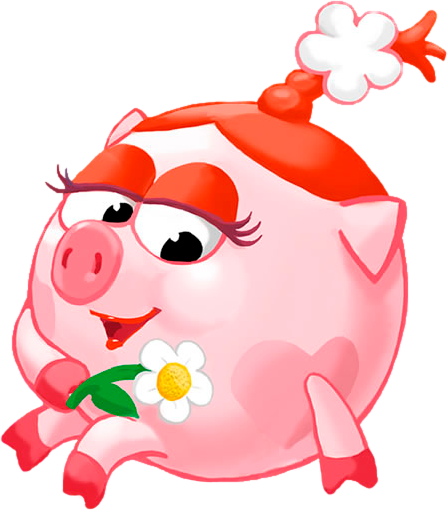 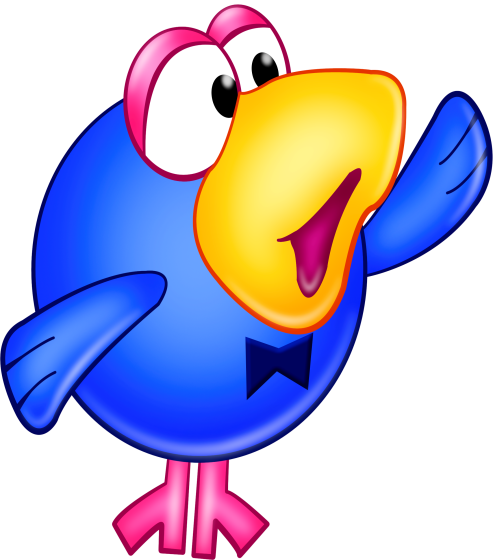 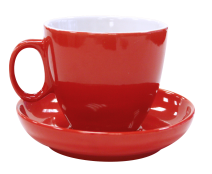 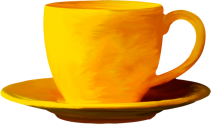 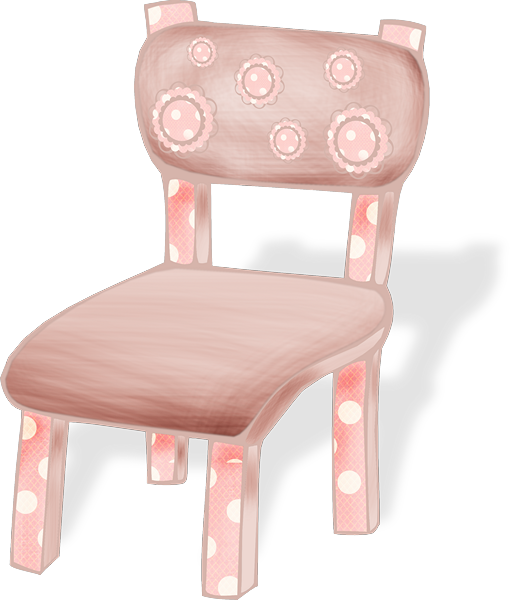 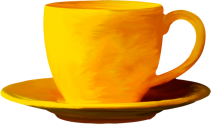 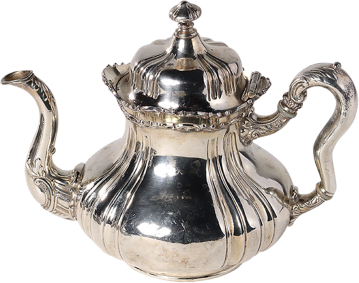 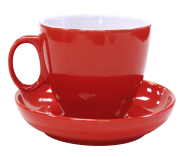 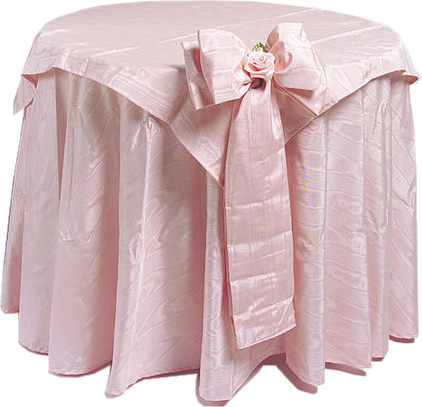 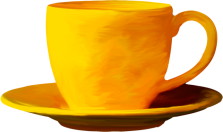 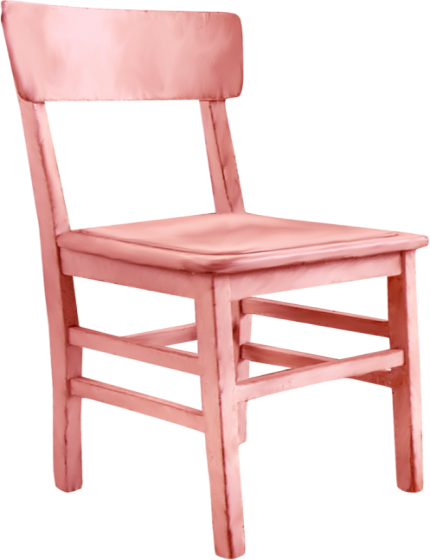 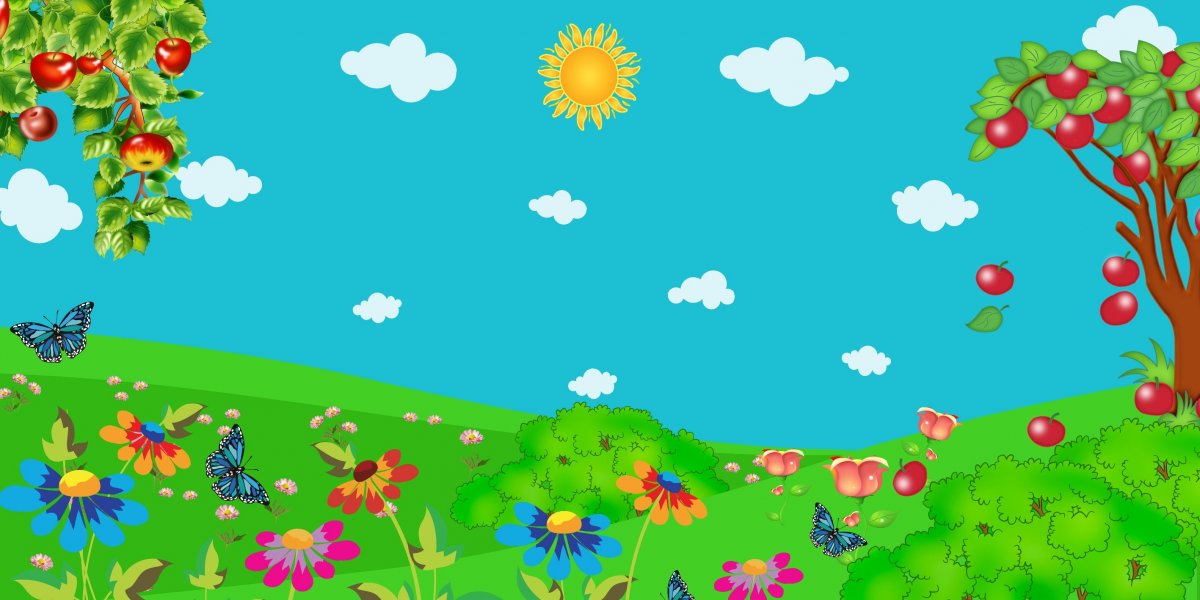 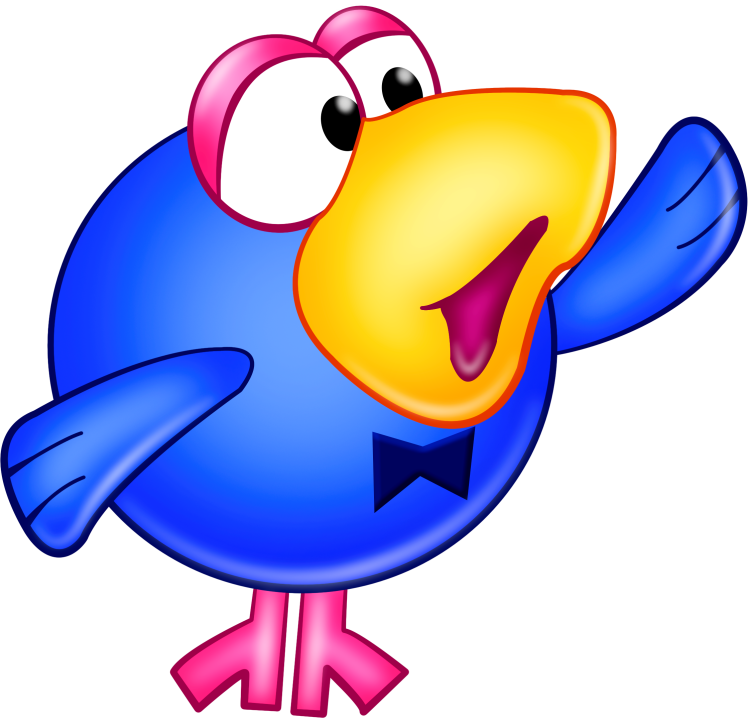 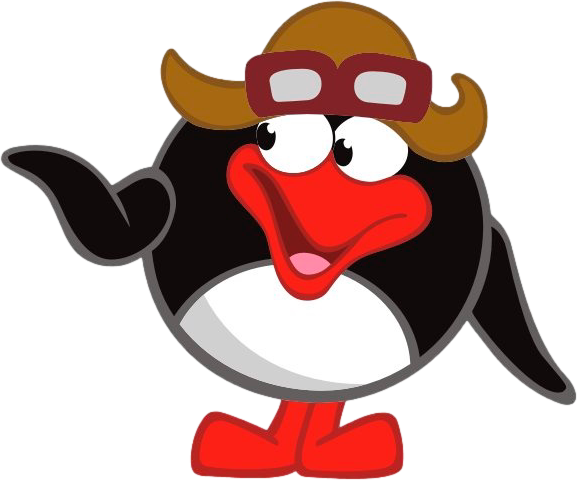 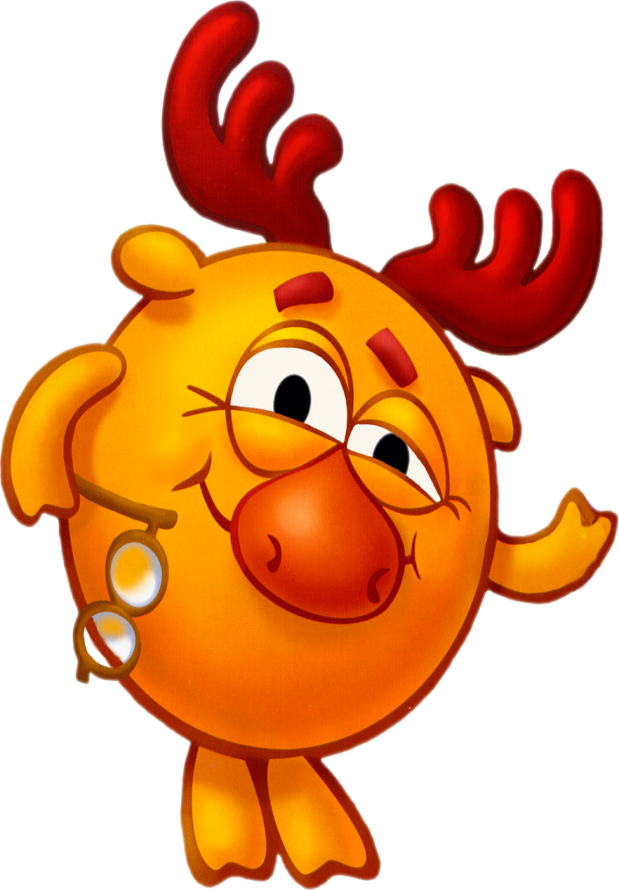 Молодец
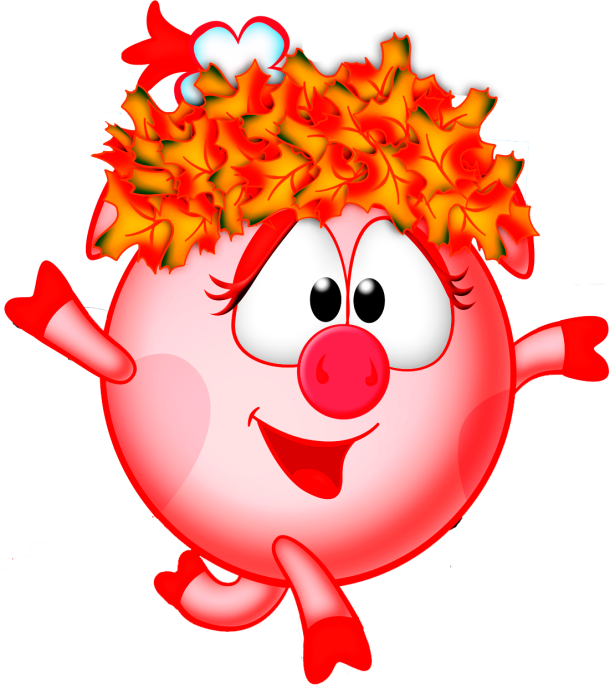 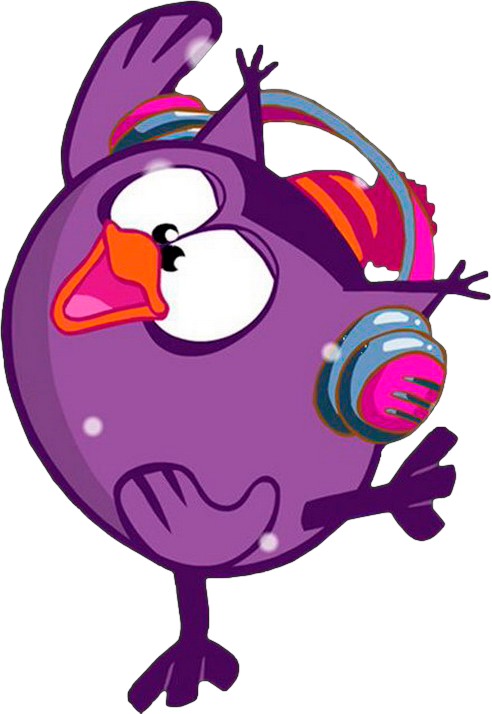 Помоги Ёжику найти цифры. 
Расставь их в порядке возрастания.
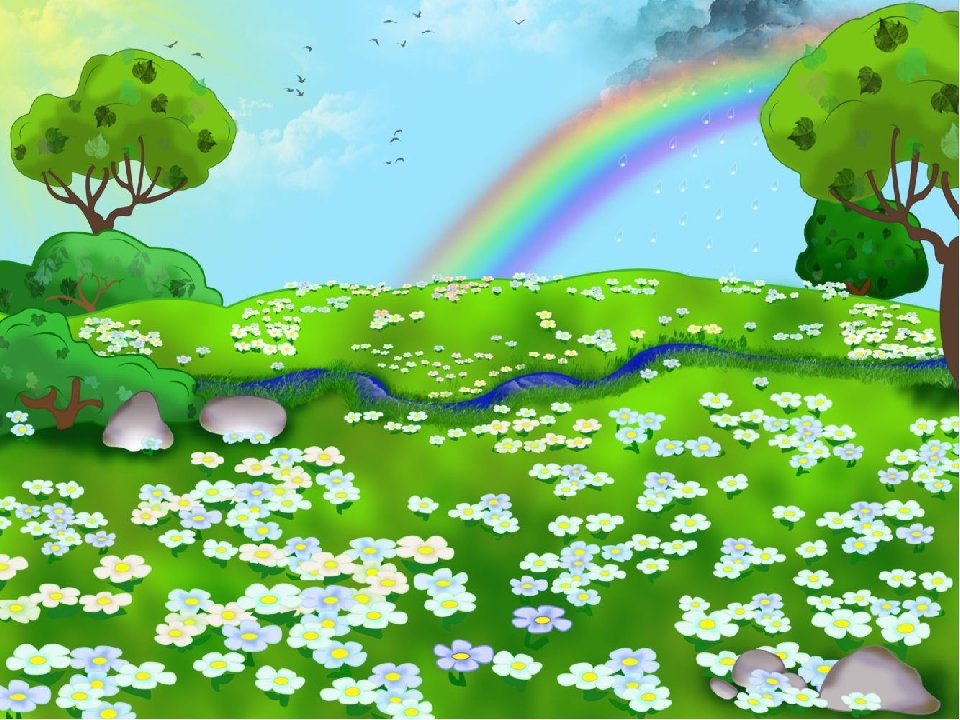 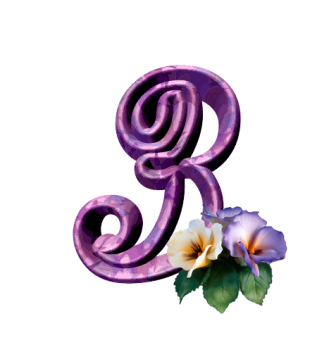 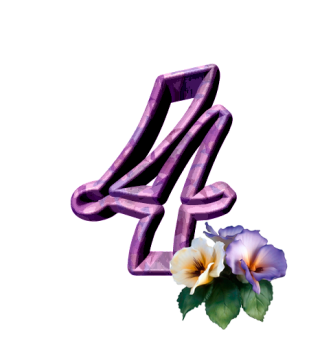 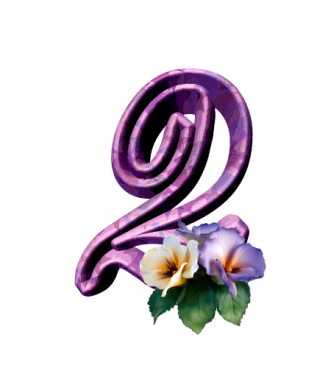 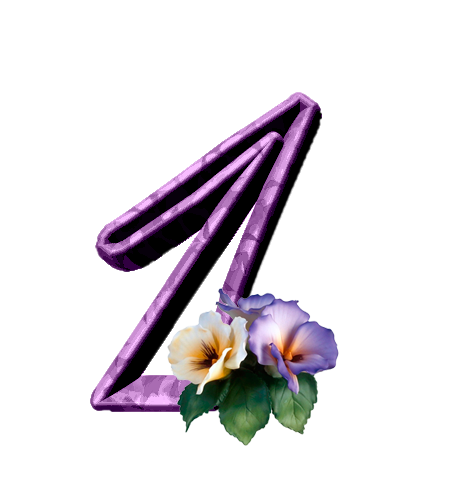 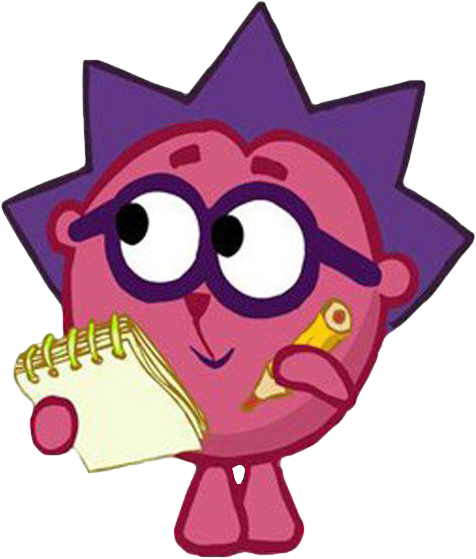 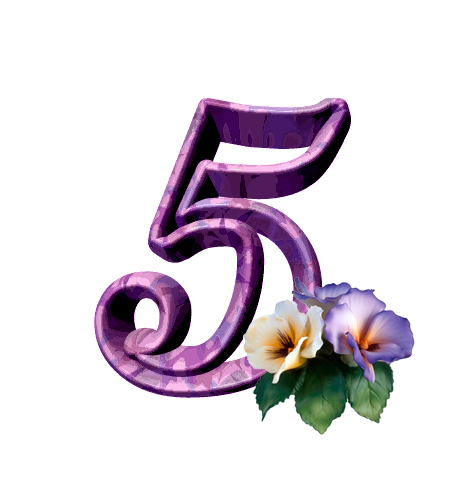 Молодец!
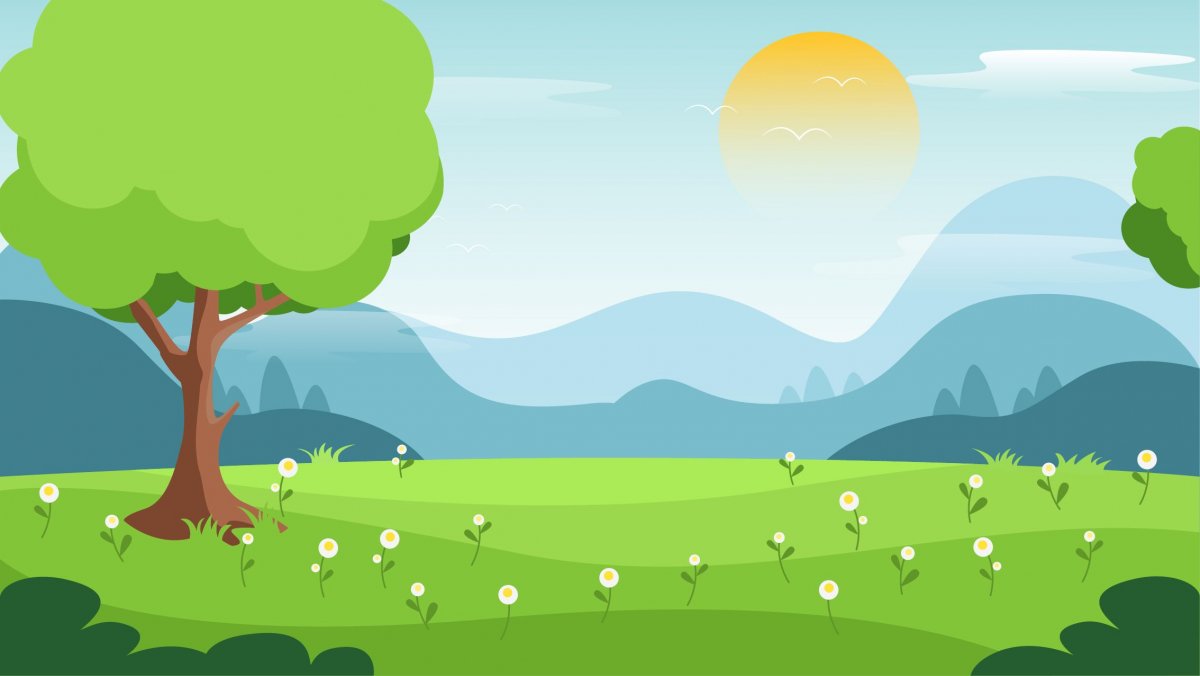 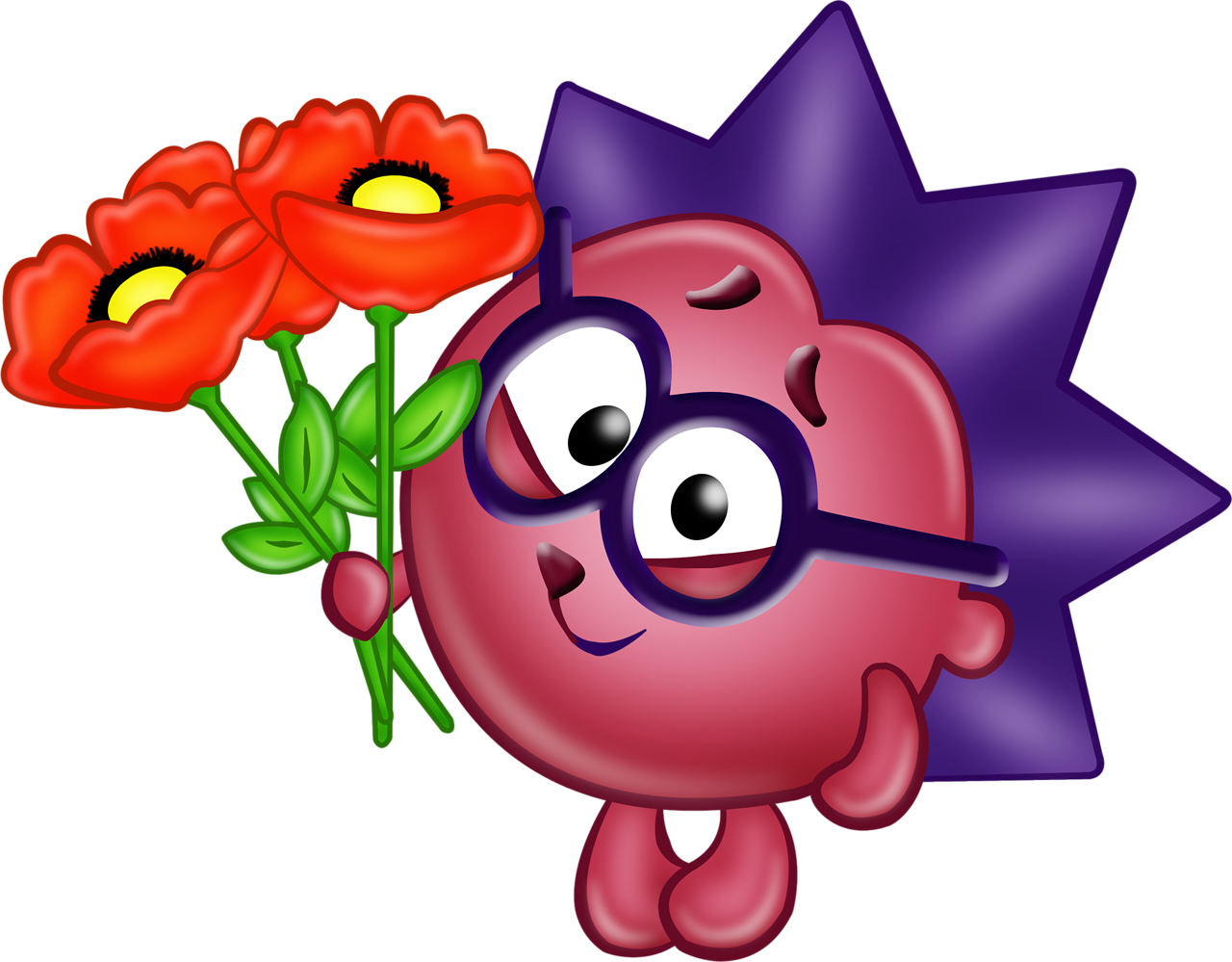 Помоги Копатычу сосчитать овощи в каждой группе и подобрать 
подходящие цифры.
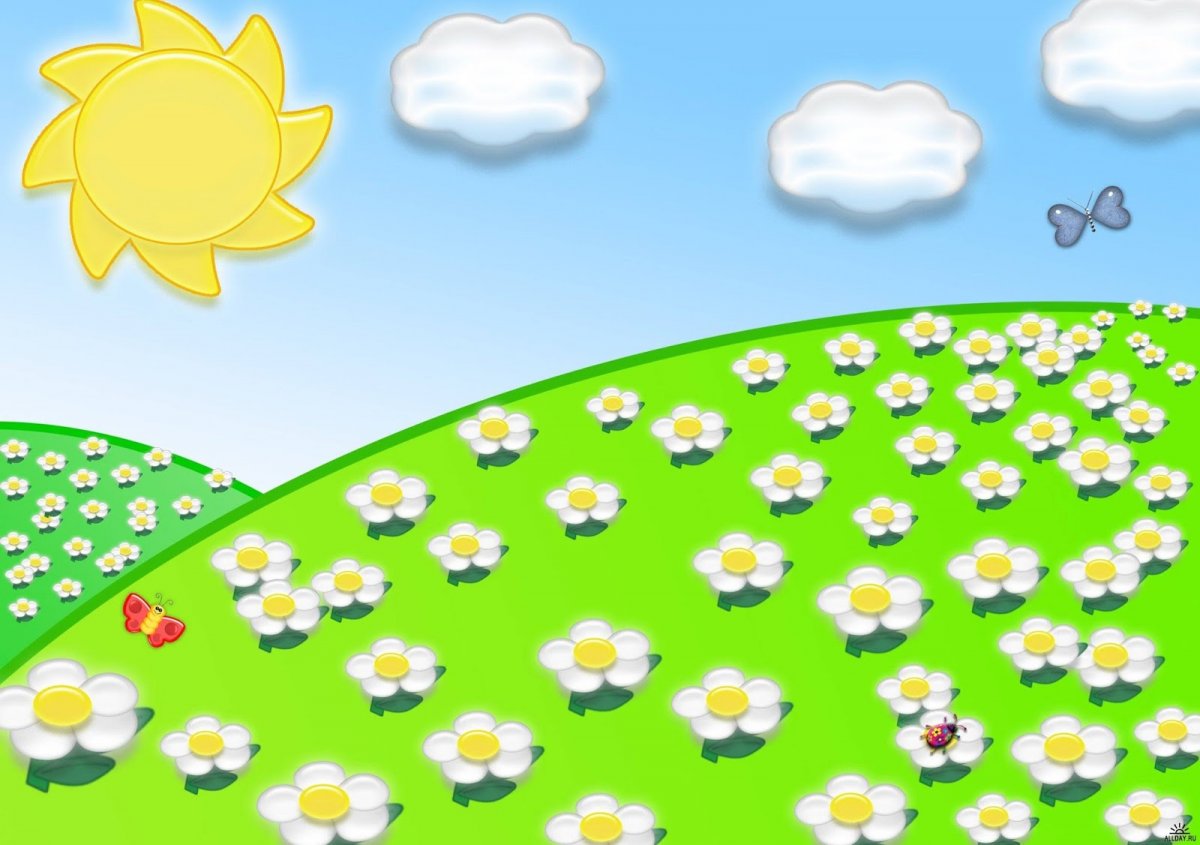 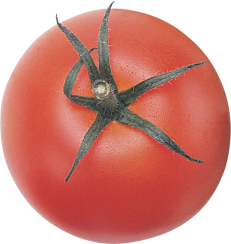 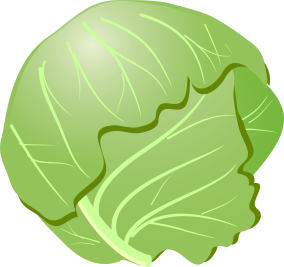 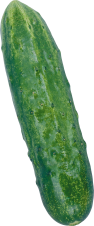 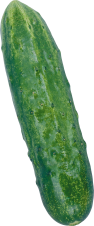 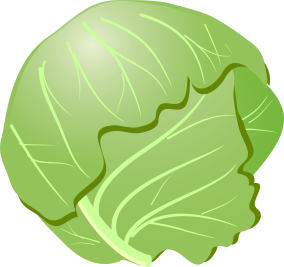 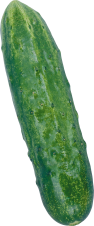 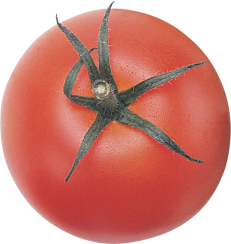 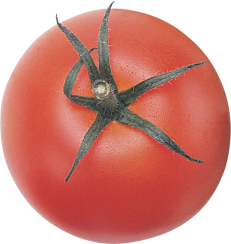 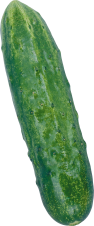 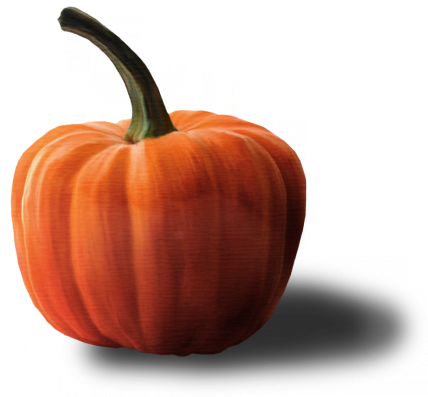 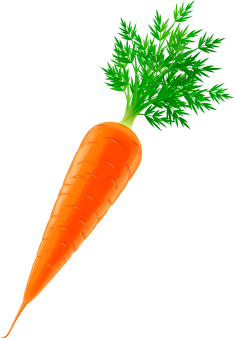 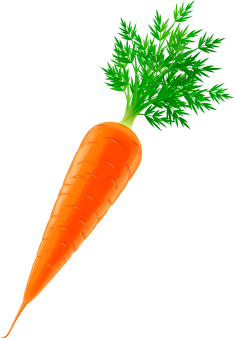 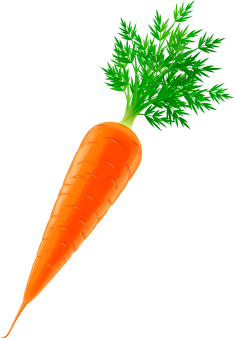 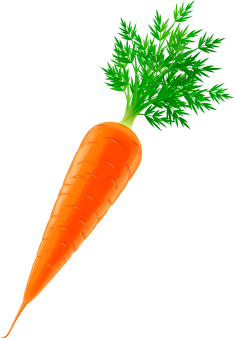 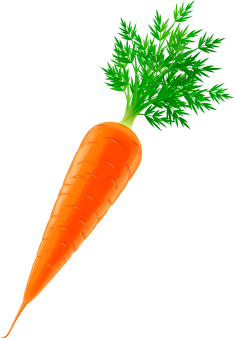 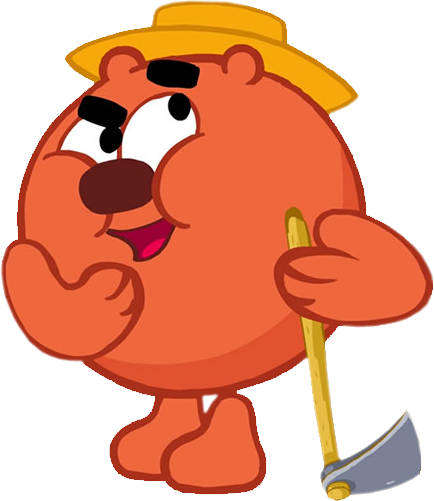 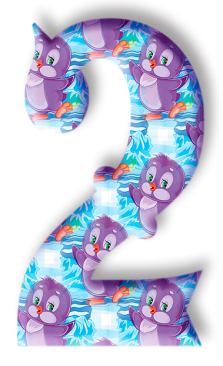 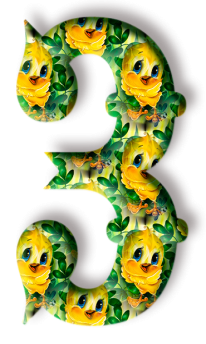 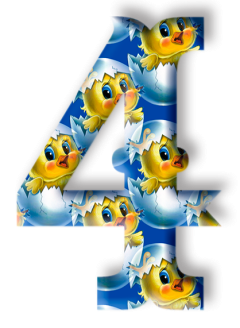 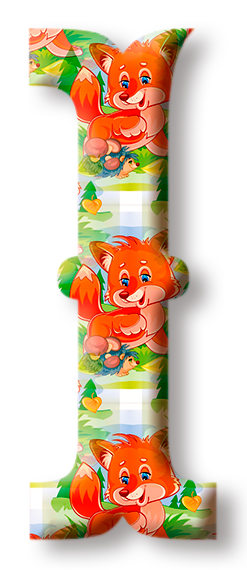 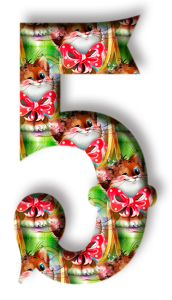 Молодец!
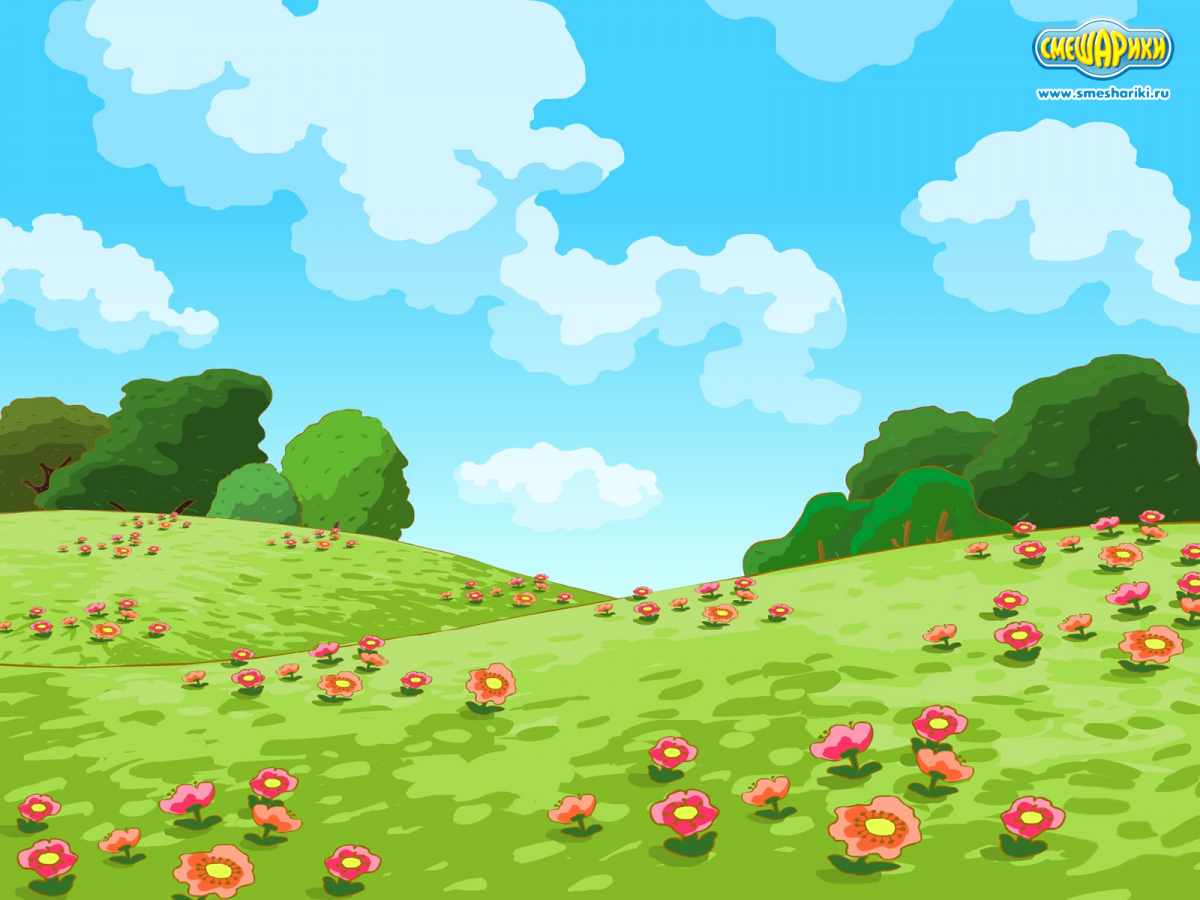 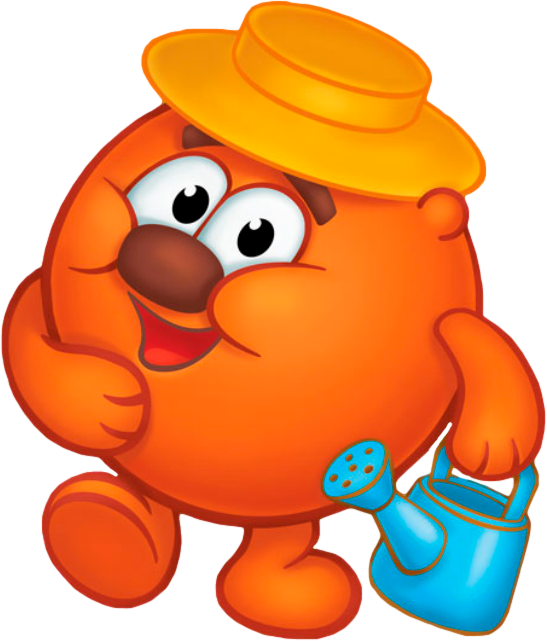 В какое время суток Лосяш наблюдает за звёздами?
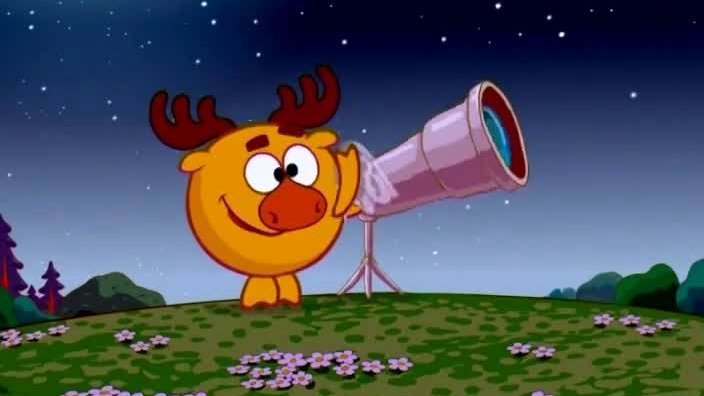 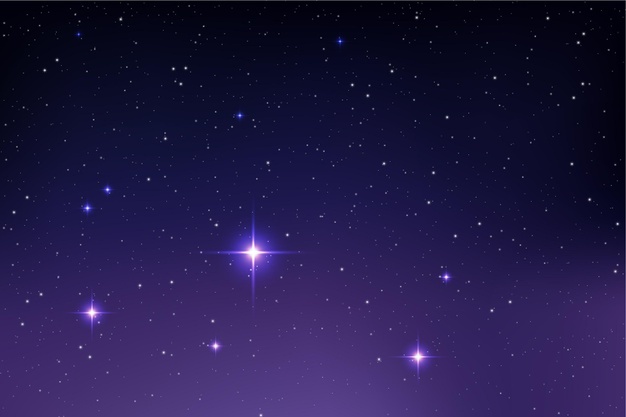 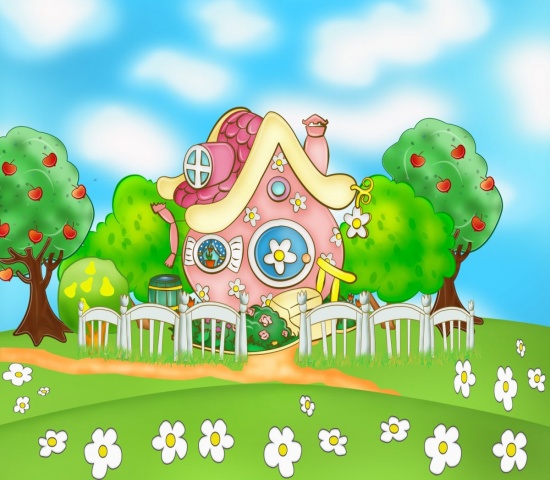 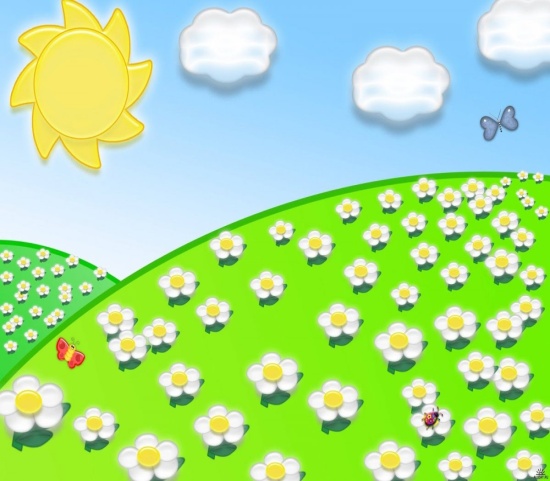 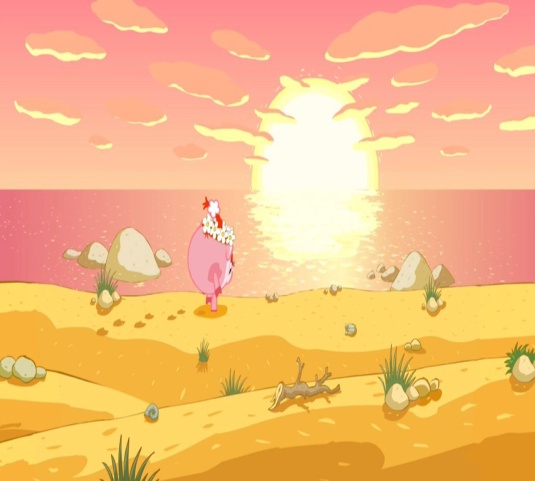 Молодец!
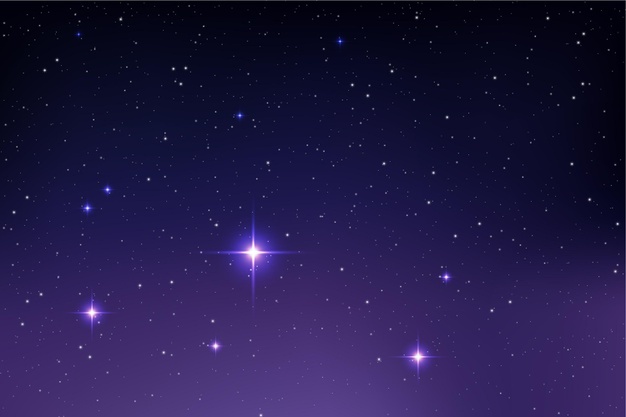 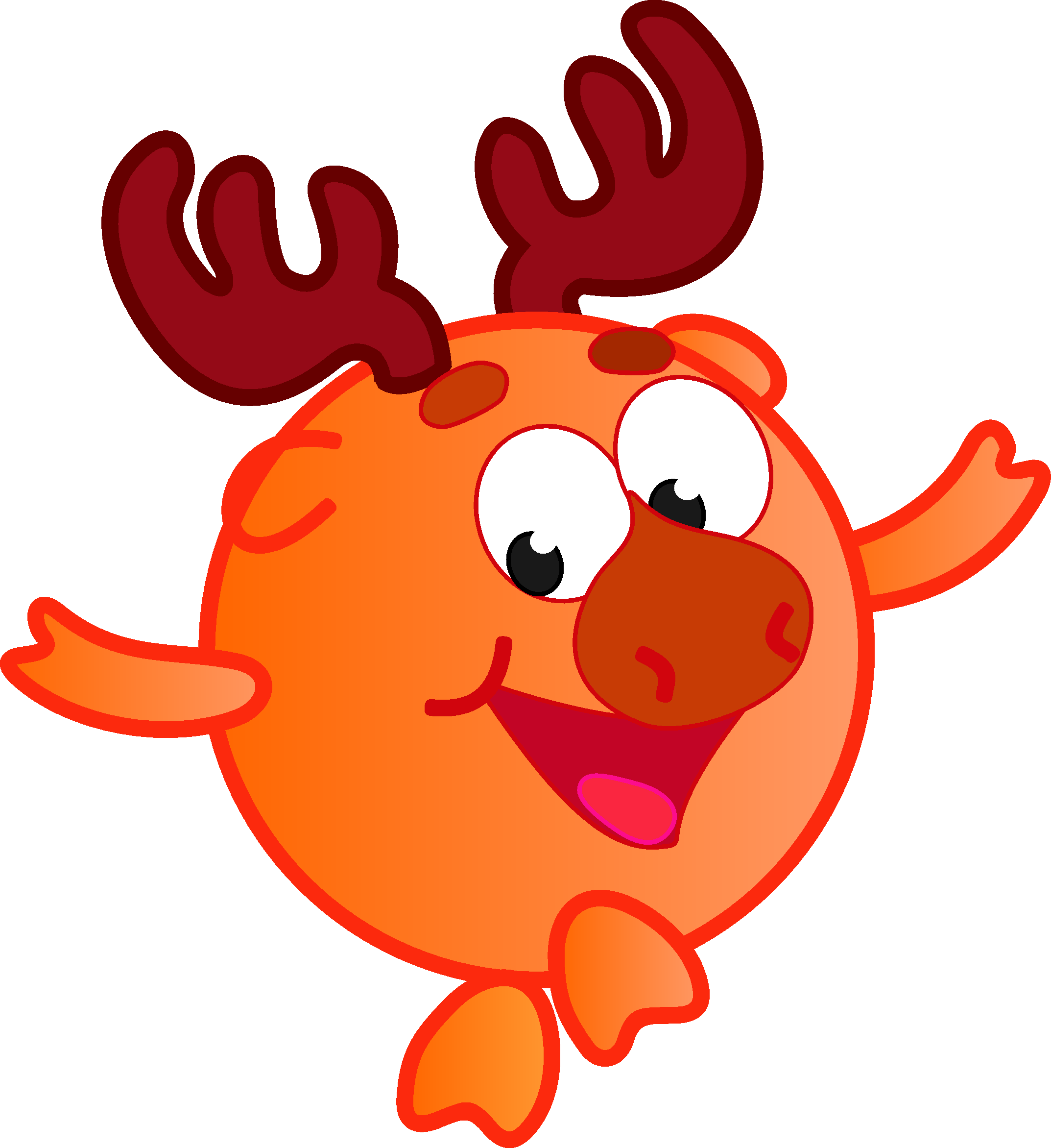 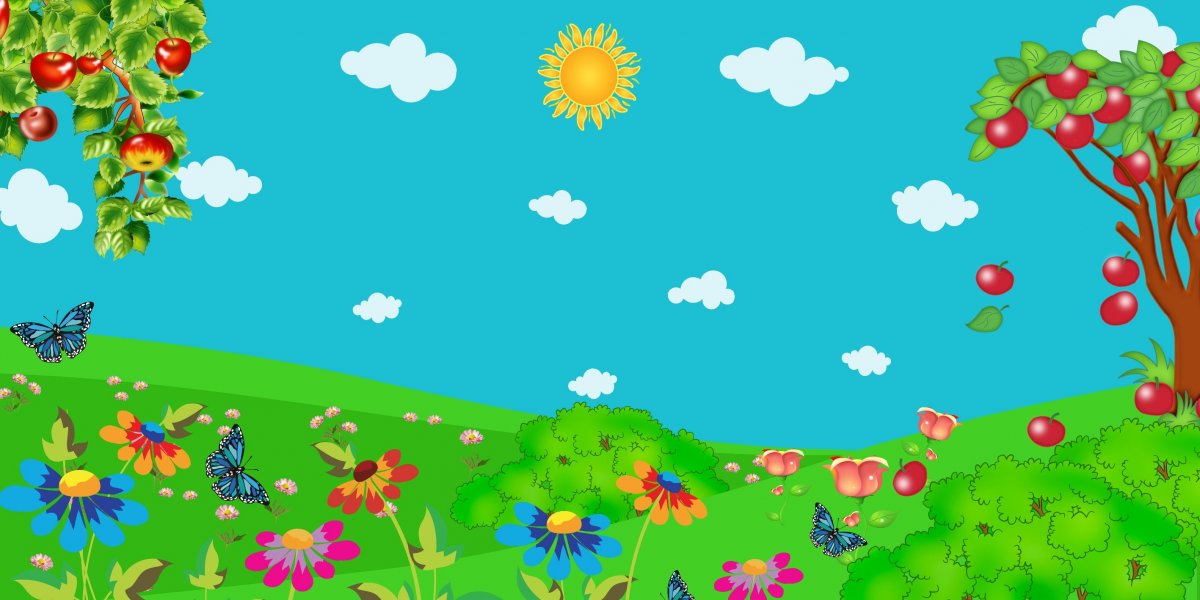 Посмотри и ответь: Кто стоит справа от  Пина? Слева от Кроша?
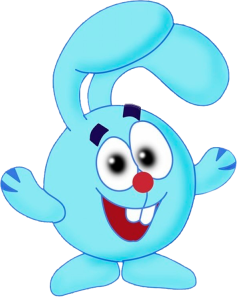 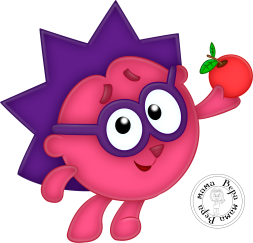 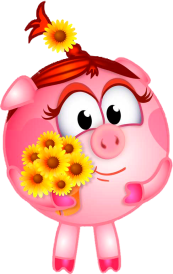 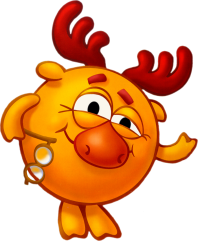 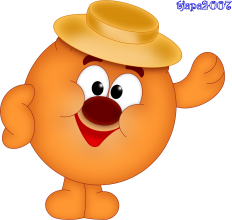 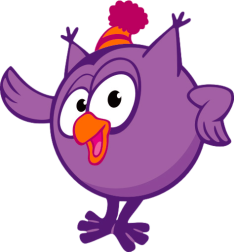 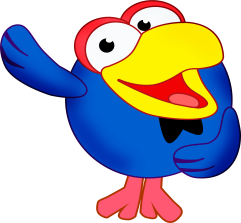 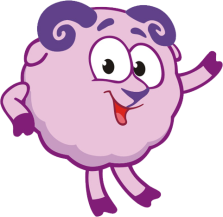 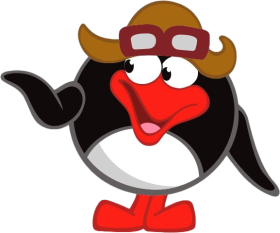 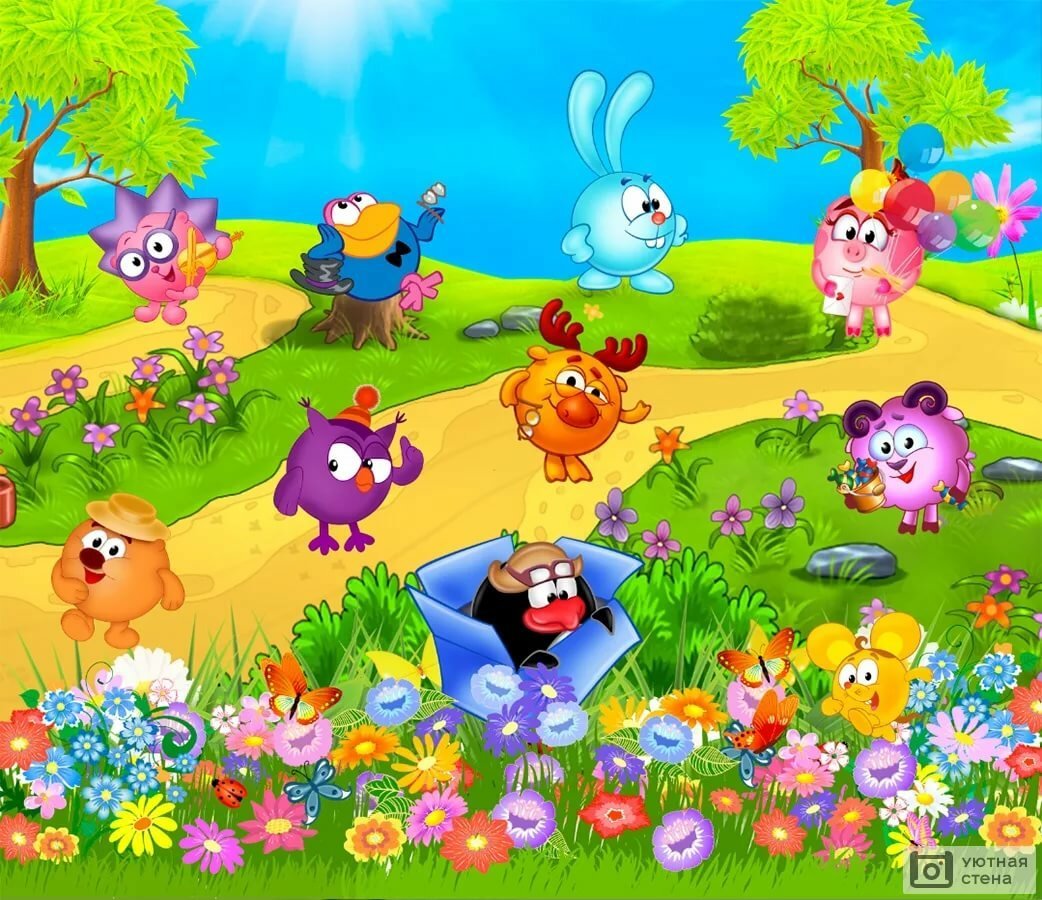 Молодец!
До встречи!
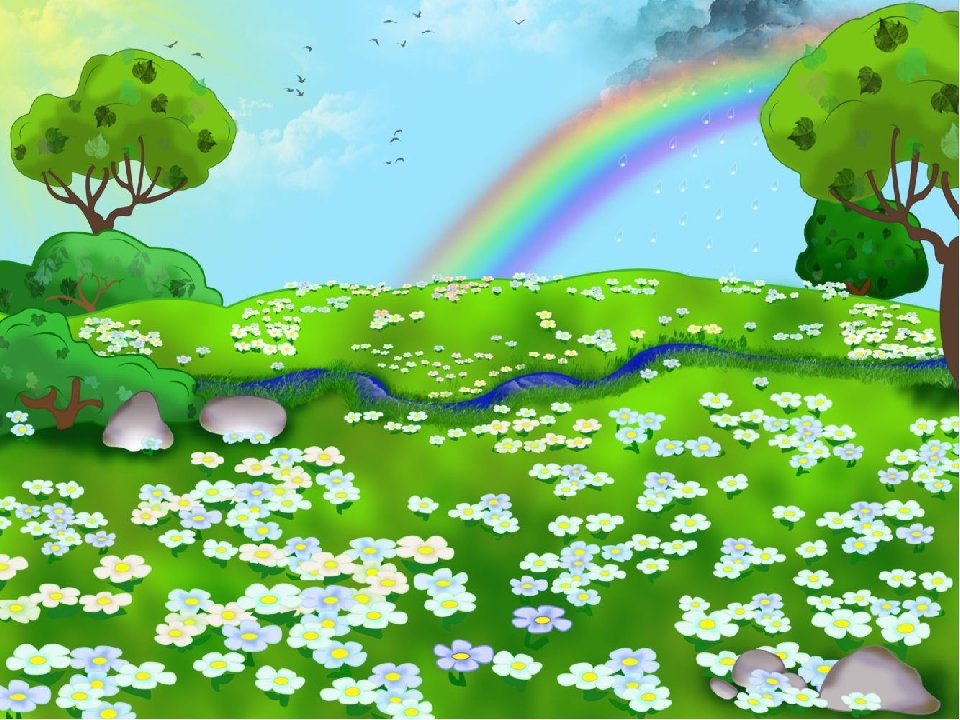 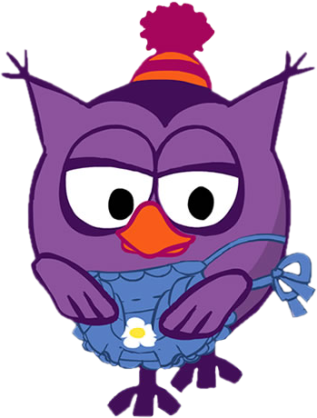 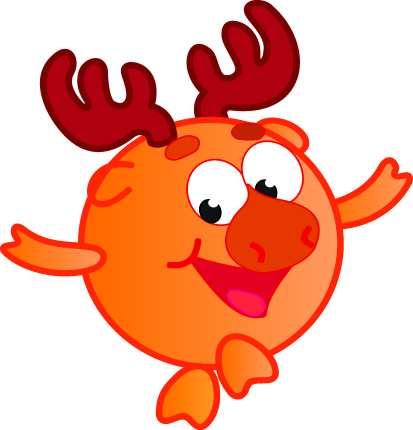 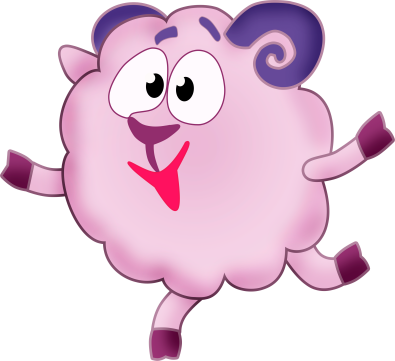 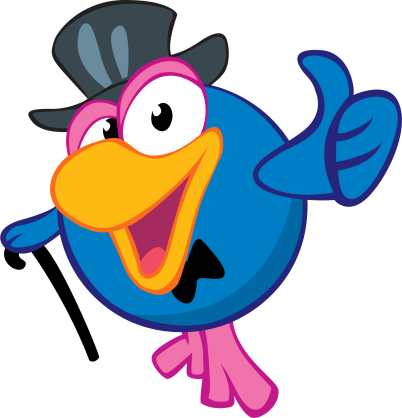 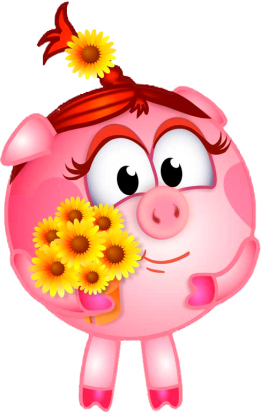 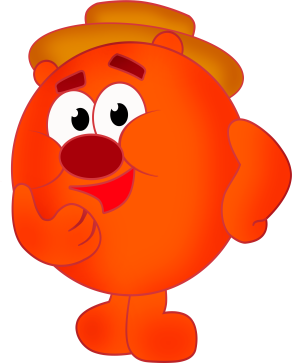 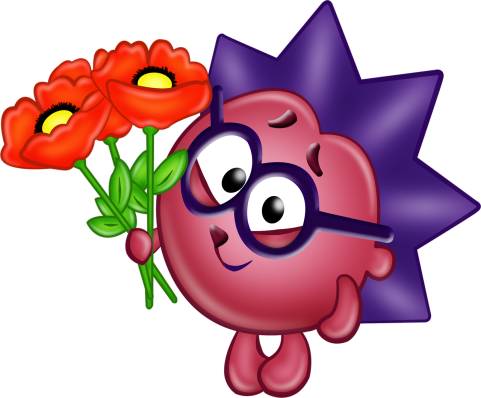 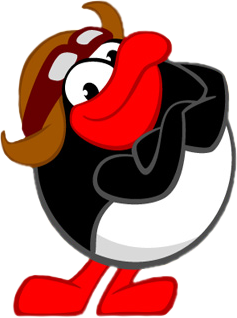 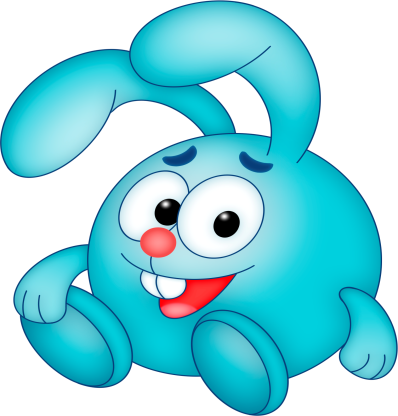